Data Security and Privacy
Week 2: Weakness of DAC
Readings for this lecture
Seeley: “A Tour of the Worm”. In Proc. Winter Usenix Conf., February 1989.
https://collections.lib.utah.edu/details?id=702918
Hardy: “Confused Deputy.” ACM SIGOPS Operating Systems Review. Oct. 1988 
https://dl.acm.org/doi/10.1145/54289.871709
Miller et al. “Capability Myths Demolished”
https://srl.cs.jhu.edu/pubs/SRL2003-02.pdf
Mao et al. “Combining Discretionary Policy with Mandatory Information Flow in Operating Systems” ACM TISSEC, November 2011.  
https://dl.acm.org/doi/10.1145/2043621.2043624
Reading the introduction is sufficient
Outline
Morris Worm as an example to illustrate the limitation of UNIX DAC protection
Analysis of DAC Weaknesses
Confused deputy
DAC’s implicit trust in programs being benign and correct
Sandboxing/virtualization/isolation approaches
Create access control policies depend on programs
What is a Worm?
What is a worm? 
Self-propagating malware

Three steps
Find targets
Compromise target
Copy itself and execute
4
Morris Worm (November 1988)
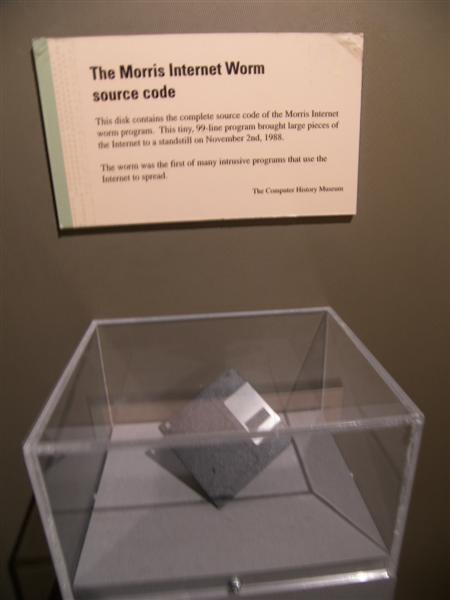 First major internet worm
Written by Robert Morris Jr.
Son of former chief scientist of NSA’s National Computer Security Center
Image from wiki   Under CC BY_SA 2.0
[Speaker Notes: His father, Robert H. Morris was a researcher at Bell Labs from 1960 until 1986.  Then working at the (NSA). Served as chief scientist of the NSA's National Computer Security Center, where he was involved in the production of the Rainbow Series of computer security standards, and retired from the NSA in 1994.

Quotes from Robert Morris
Never underestimate the attention, risk, money and time that an opponent will put into reading traffic. 
Rule 1 of cryptanalysis: check for plaintext.[7] 
The three golden rules to ensure computer security are: do not own a computer; do not power it on; and do not use it.

There is a description of Morris in Clifford Stoll's book The Cuckoo's Egg. Many readers of Stoll's book remember Morris for giving Stoll a challenging mathematical puzzle (originally due to John H. Conway) in the course of their discussions on computer security: What is the next number in the sequence 1 11 21 1211 111221?  
The next sequence is reading out the previous sequence.]
Morris Worm Description
Two parts
Main program to spread worm
look for other machines that could be infected
try to find ways of infiltrating these machines
Vector program (99 lines of C) 
compiled and run on the infected machines 
transferred main program to continue attack
Vector 1: Debug feature of sendmail
Sendmail
Listens on port 25 (SMTP port)
Some systems back then compiled it with DEBUG option on

Debug feature gives
The ability to send a shell script and execute on the host
[Speaker Notes: Sendmail is a general purpose email routing program. 
Both mail transfer agent and mail submission program
For mail transfer agent, needs to listen on port 25/tcp for incoming messages from outside of the machine
Flushing the local queue of unsent messages on a periodic basis 
Sendmail is an ‘infamous source of many secure vulnerabilities.  

The worm uses TCP to connect to PORT 25 on target machine.  Invoke the debug mode.
Shell script creates a C program in a temporary file called x$$,l1.c where $$ is current process ID,Then compiles and executes this program
The program opens socket to machine that sent script
Retrieves worm main program, compiles it and runs]
Vector 2: Exploiting fingerd
What does finger do?
Finger  output
arthur.cs.purdue.edu% finger ninghui
Login name: ninghui                     In real life: Ninghui Li
Directory: /homes/ninghui               Shell: /bin/csh
Since Jan 18 09:50:47 on pts/2 from pal-10-184-63-172.itap (4 seconds idle)
No unread mail.
No Plan.
[Speaker Notes: In Unix, finger is a program you can use to find information about computer users. It usually lists the Using finger, one can find login name, the full name, login time, idle time, time mail was last read, and the user's plan and project files. 
Useful tools for social engineering attacks, and gathering information.   
Often blocked to outside domains.]
Vector 2: Exploiting fingerd
Fingerd
Listen on port 79

It uses the function char* gets(char *)
Fingerd expects an input string 
Worm writes long string to internal 512-byte buffer 

Overrides return address to jump to shell code
[Speaker Notes: Fingerd is the daemon for answering finger requests.
Classical stack-based shell-code exploit.]
Vector 3: Exploiting Trust in Remote Login
Remote login on UNIX
rlogin, rsh



Trusting mechanism
Trusted machines have the same user accounts
Users from trusted machines
/etc/host.equiv – system wide trusted hosts file
/.rhosts and ~/.rhosts – users’ trusted hosts file
Host aaa.xyz.com
  /etc/host.equiv
     bbb.xyz.com
Host bbb.xyz.com

User alice
rlogin
[Speaker Notes: Remote login utilities were designed to make using networked computers easy.
Insecure because of passwords are transmitted in clear.  Mostly disabled today.  Replaced by ssh.
Exploit the fact that many computers on a local domain share the same user accounts.
To avoid repeated entering of passwords, have a trusting mechanism.  

Each remote machine may have a file named /etc/hosts.equiv containing a list of trusted hostnames with which it shares usernames. Users with the same username on both the local and remote machine may rlogin from the machines listed in the remote machine's /etc/hosts.equiv file without supplying a password. 
Individual users may set up a similar private equivalence list with the file .rhosts in their home directories. Each line in this file contains two names: a host- name and a username separated by a space. An entry in a remote user's .rhosts file permits the user named username  who is logged into hostname to log in to the remote machine as the remote user without supplying a password.]
Vector 3: Exploiting Trust in Remote Login
Worm exploited trust information 
Examining trusted hosts files
Assume reciprocal trust
If X trusts Y, then most likely Y trusts X
Password cracking
Worm coming in through fingerd was running as daemon (not root) so needed to break into accounts to use .rhosts feature
Read /etc/passwd, used ~400 common password strings & local dictionary to do a dictionary attack
[Speaker Notes: Attack on second host, but need to get first host, can do so if second host is trusted by first.  This info is stored in first host, and the worm cannot see yet.
Must be a regular user to use rlogin feature.]
Other Features of The Worm
Self-hiding
Program is shown as 'sh' when ps
Files didn’t show up in ls
Find targets using several mechanisms: 
'netstat -r -n‘, /etc/hosts, …
Compromise multiple hosts in parallel
When worm successfully connects, forks a child to continue the infection while the parent keeps trying new hosts
Worm has no malicious payload
Where does the damage come from?
[Speaker Notes: Clobbers argv array so a 'ps' will not show its name
Opens its files, then unlinks (deletes) them so can't be found; since files are open, worm can still access their contents
Try to find neighbors (connected hosts) to compromise
netstat (network statistics) is a command-line tool that displays network connections (both incoming and outgoing), routing tables, and a number of network interface statistics.
Worm does not delete system's files, modify existing files, install trojan horses, record or transmit decrypted passwords, capture superuser privileges]
Damage
One host may be repeatedly compromised
Supposedly designed to gauge the size of the Internet
The following bug/feature made it more damaging.
Asks a host whether it is already running the Morris Worm; however, even if it answers yes, still compromise it with probability 1/8.
[Speaker Notes: According to its creator, the Morris worm was not written to cause damage, but to gauge the size of the Internet. However, the worm was released from MIT to disguise the fact that the worm originally came from Cornell. (Incidentally, Morris is now a professor at MIT.)
A supposedly unintended consequence of the code, however, caused it to be more damaging: a computer could be infected multiple times and each additional process would slow the machine down, eventually to the point of being unusable.
The worm could have determined whether to invade a new computer by asking if there was already a copy running. But just doing this would have made it trivially easy to kill; everyone could just run a process that would answer "yes" when asked if there was already a copy, and the worm would stay away. The defense against this was inspired by Michael Rabin's mantra, "Randomization." To compensate for this possibility, Morris directed the worm to copy itself even if the response is "yes", 1 out of 7 times.]
Review: How does a computer get compromised?
Buggy programs accept malicious input
daemon programs that receive network traffic
client programs (e.g., web browser, mail client) that receive input data from network
buggy programs (e.g., pdf readers) read malicious files saved from the network
Configuration errors (e.g., weak passwords, guest accounts, DEBUG options, etc)
Human errors (e.g., leaking passwords due to social engineering attacks, executing malicious code such as email attachment, or downloading and executing trojan horses)
Giving attacker physical access to computer
Outline
Morris Worm as an example to illustrate the limitation of UNIX DAC protection
Analysis of DAC Weaknesses
Confused deputy and capability system
DAC’s implicit trust in programs being benign and correct
Sandboxing/virtualization/isolation approaches
Create access control policies depend on programs
Could Better Access Control  Help Stop  Morris Worm?
Vector 1: Exploiting buffer overflow vulnerability in fingerd, and then take over the fingerd process to execute a malicious shell script
In UNIX access control, fingerd runs as a daemon user which can run shell and many other programs 
If fingerd is prevented from running shell, then this attack would fail.
Vector 2: Exploit DEBUG option
Cannot be stopped by access control. 
Vector 3: Exploit mutual trust
Cannot be stopped by access control, if the convenience is desired.  This is an issue only when a host on a local network is compromised.
16
Discretionary Access Control
No precise definition.  Basically, DAC allows access rights to be propagated at subject’s discretion
often has the notion of owner of an object
used in UNIX, Windows, etc.
According to TCSEC (Trusted Computer System Evaluation Criteria) 
"A means of restricting access to objects based on the identity and need-to-know of users and/or groups to which they belong. Controls are discretionary in the sense that a subject with a certain access permission is capable of passing that permission (directly or indirectly) to any other subject." 
Often compared to Mandatory Access Control
[Speaker Notes: Owners have discretion to further share.]
Analysis why DAC is not Good enough
DAC causes the Confused Deputy problem
Solution: use capability-based systems
DAC does not preserve confidentiality when facing Trojan horses
Solution: use Mandatory Access Control (BLP)
DAC implementation fails to keep track of for which principals a subject (process) is acting on behalf of
Solution: fixing the DAC implementation to better keep track of principals
Solution: adding additional access control mechanism
The Confused Deputy Problem
User
System Admin
SYSX/FORT   $OUTPUT
Compiler Program
Write to the bill file
Write output file
SYSX (Dir)
	FORT
	STAT
	BILL
$Output
SYSX/BILL
The Confused Deputy by Norm Hardy
[Speaker Notes: The compiler program is SYSX/FORT.
Other files under SYSX include STAT and BILL.
The compiler program needs to write to files in SYSX directory, so it is given authority to write to files in SYSX.
A user who runs SYSX/FORT can provide a file name to receive output info.
A malicious user may use SYSX/BILL as the output name, resulting in billing info being erased.]
Analysis of The Confused Deputy Problem
The compiler runs with authority from two sources
the invoker (i.e., the programmer)
the system admin (who installed the compiler and controls billing and other info)
It is the deputy of two masters
There is no way to tell which master the deputy is serving when performing a write
Solution: Use capability
[Speaker Notes: How is this problem solved in UNIX access control?]
Different Notions of Capabilities
Capabilities used in POSIX/Linux as a way to divide the root power into multiple pieces that can be given out separately
Capabilities as a row representation of Access Matrices
Capabilities as a way of implementing the whole access control systems
We will examine the second and third notion next in this lecture
ACCESS MATRIX MODEL
Objects (and Subjects)
G
F
r w
own
S
u
b
j
e
c
t
s
r
U
r w
own
V
rights
[Speaker Notes: This reviews Access Matrices as representation]
IMPLEMENTATION OF AN ACCESS MATRIX
Access Control Lists
Encode columns
Capabilities
Encode rows
Access control triples
Encode cells
ACCESS CONTROL LISTS (ACLs)
F
U:r
U:w
U:own
G
U:r
V:r
V:w
V:own
each column of the access matrix is stored with the object corresponding to that column
CAPABILITY LISTS
U	F/r, F/w, F/own, G/r
V	G/r, G/w, G/own
each row of the access matrix is stored with the subject corresponding to that row
ACCESS CONTROL TRIPLES
Subject	Access	Object
	U		r		F
	U		w		F
	U		own		F
	U		r		G
	V		r		G
	V		w		G
	V		own		G
commonly used in relational DBMS
Capability Based Access Control
Subjects have capabilities, which 
Give them accesses to resources (similar to keys that can open doors)
Can be transferred to other subjects 
Are unforgeable tokens of authority
Example: a UNIX system where only owner of a file can open the file, and file sharing is done by passing opened file descriptors around
Why capabilities may solve the confused deputy problems?
When access a resource, must select a capability, which also selects a master
[Speaker Notes: Example: a secretary works for two faculty members with last name Li, an charges one’s bill to another’s account.  
In ACL, both faculty members authorize the secretary to charge to their accounts.  Confusion may occur.
In Capability-based systems, the secretary is given the rights to charge to the accounts, they came in the forms of tokens.  The secretary when processing one faculty member’s charges, must present the capability, avoiding a confusion.]
How Do Capabilities Solve the Confused Deputy Problem
SYSX/FORT   $OUTPUT
$OUTPUT
SYSX/	STAT
SYSX/	BILL
Invoker must pass in a capability for $OUTPUT, which is stored in slot 3.
Writing to output uses the capability in slot 3.
Invoker cannot pass a capability it doesn’t have.
[Speaker Notes: The compiler program is given capabilities to access SYSX/STAT and SYSX/BILL, which are stored in capability slots 1 & 2
When the invoker runs the compiler program, it gives a capability to write to the output file, which is stored in capability slot 3.  The invoker cannot give a capability for SYSX/BILL if it doesn’t have the capability.
When writing billing info, the program uses capability in slot 2.  When writing the output, it uses capability in slot 3.]
Capability vs. ACL
Consider two security mechanisms for bank accounts. 
One is identity-based.  Each account has multiple authorized owners.  You go into the bank and shows your ID, then you can access all accounts you are authorized.
Once you show ID, you can access all accounts.
You have to tell the bank which account to take money from.
The other is token-based.  When opening an account, you get a passport to that account and a PIN, whoever has the passport and the PIN can access
Capabilities vs. ACL: Ambient Authority
Ambient authority means that a user’s authority is automatically exercised, without the need of being selected.
Causes the confused deputy problem
Violates the least privilege principle
No Ambient Authority in capability systems
[Speaker Notes: You are carrying a lot of keys.  When you walk to a door, the door automatically opens if you have the right key.  You don’t need to select a key.  Problematic when you work for multiple masters.]
Capability vs. ACL: Naming
ACL systems need a namespace for objects
In capability systems, a capability can serve both to designate a resource and to provide authority.
ACLs also need a namespace for subjects or principals
as they need to refer to subjects or principals
Implications
the set of subjects cannot be too many or too dynamic
most ACL systems grant rights to user accounts principals, and do not support fine-grained subject rights management
Conjectures on Why Capability-based AC is Rarely Used
Capability is more suitable for process level sharing, but not user-level sharing
user-level sharing is what is really needed
Processes are more tightly coupled in capability-based systems because the need to pass capabilities around
programming may be more difficult
[Speaker Notes: When a user shares a file with another user.  Subjects that access the file do not exist yet.  Hence a naming scheme needs to exist.]
Analysis why DAC is not Good enough
DAC causes the Confused Deputy problem
Solution: use capability-based systems
DAC does not preserve confidentiality when facing Trojan horses
Solution: use Mandatory Access Control (BLP)
DAC implementation fails to keep track of for which principals a subject (process) is acting on behalf of
Solution: fixing the DAC implementation to better keep track of principals
Solution: adding additional access control mechanism
Weakness OF DAC in Information Flow Control
Unrestricted DAC allows information flows from an object which can be read to any other object which can be written by a subject 
Suppose A is allowed to read some information and B is not, A can reads and tells B
Suppose that users are trusted not to do this deliberately.  It is still possible for Trojan Horses to copy information from one object to another.
[Speaker Notes: Suppose]
TROJAN HORSE EXAMPLE
ACL
File F
A:r
A:w
File G
B:r
A:w
Principal B cannot read file F
TROJAN HORSE EXAMPLE
ACL
Principal A
executes
File F
A:r
A:w
read
Program Goodies
Trojan Horse
File G
B:r
A:w
write
Principal B can read contents of file F copied to file G
Buggy Software Can Become Trojan Horse
When a buggy software is exploited, it execute the code/intention of the attacker, while using the privileges of the user who started it.

This means that computers with only DAC cannot be trusted to process information classified at different levels
Mandatory Access Control is developed to address this problem
We will cover this in the next topic
Analysis why DAC is not Good enough
DAC causes the Confused Deputy problem
Solution: use capability-based systems
DAC does not preserve confidentiality when facing Trojan horses
Solution: use Mandatory Access Control (BLP)
DAC implementation fails to keep track of for which principals a subject (process) is acting on behalf of
Solution: fixing the DAC implementation to better keep track of principals
Solution: adding additional access control mechanism
DAC’s Weaknesses Caused by The Gap
A  request:  a subject wants to perform an action
E.g., processes in OS
The policy:  each principal has a set of privileges
E.g., user accounts in OS
Challenging to fill the gap between the subjects and the principals
relate the subject to the principals
[Speaker Notes: We summarize the above analysis.
On one hand, in the request, a subject wants to perform an action.
On the other hand, in the policy, the privileges are granted to principals.
In order to decide whether to allow or deny the request, we have to fill the gap between the subject in the request and the principals in the policy. In particular, we need to relate the subject to the principals, so that we can determine whether the subject has the privilege to perform the action based on the policy.]
Unix DAC Revisited (1)
When the Goodie process issues a request, what principal(s) is/are responsible for the request?
Under what assumption, it is correct to say that User A is responsible for the request?

Assumption: Programs are benign, i.e., they only do what they are told to do.
[Speaker Notes: Both User A and User B]
UNIX DAC Revisited (2)
When the AcroBat process (after reading the file) issues a request, which principal(s) is/are responsible for the request?
Under what assumption, it is correct to say that User A is responsible for the request?

Assumption: Programs are correct, i.e., they handle inputs correctly.
Why DAC is vulnerable?
Implicit assumptions
Software are benign, i.e., behave as intended
Software are correct, i.e., bug-free
The reality
Malware are popular
Software are vulnerable
Arguably the problem is not caused by the discretionary nature of policy specification!
i.e., owners can set policies for files
[Speaker Notes: Based on the above analysis, by identifying the origin to be the program invoker, DAC actually makes two implicit assumptions.
First, it assumes all software are benign. All software are functional as intended without performing any malicious activities. 
Second, it assumes software are correct. In particular, the input-provider cannot inject malicious code into the program.
However, these assumptions do not hold in the real-world. The reality is malware are popular and software are commonly vulnerable.]
Why DAC is Vulnerable? (cont’)
A limitation in the enforcement mechanism
UNIX DAC maintains a single principal (euid) for a subject/process; this is not enough to capture on whose behalf the process is acting
When the program is a Trojan
The program-provider should also be responsible for the requests
When the program is vulnerable
It may be exploited by input-providers
The requests may be issued by injected code from input-providers
Solution: accept that a subject may be acting on behalf of multiple principals, and that we are uncertain.
[Speaker Notes: The fundamental reason that makes DAC vulnerable is because a single invoker is not enough to capture the origin of a process.
When the program is a Trojan horse, the program-provider should be responsible for the requests issue by the program.
When the program contains bugs, it may be exploited by the input-providers. The requests may be issued by injected code from the input providers.
To fix the weakness in DAC, we need to consider the program-provider and input-providers when identifying the origins.]
Proposals to Radically Change DAC
DAC causes the Confused Deputy problem
Solution: use capability-based systems
DAC does not preserve confidentiality when facing Trojan horses
Solution: use Mandatory Access Control, e.g., BLP
DAC implementation fails to keep track of for which principals a subject (process) is acting on behalf of
Solution: UMIP and IFEDAC
None of these is widely used in commercial systems
44
[Speaker Notes: Ziqing Mao, Ninghui Li, Hong Chen, Xuxian Jiang:Combining Discretionary Policy with Mandatory Information Flow in Operating Systems. ACM Trans. Inf. Syst. Secur. 14(3): 24:1-24:27 (2011)
Ninghui Li, Ziqing Mao, Hong Chen:Usable Mandatory Integrity Protection for Operating Systems. IEEE Symposium on Security and Privacy 2007: 164-178]
Outline
Morris Worm as an example to illustrate the limitation of UNIX DAC protection
Analysis of DAC Weaknesses
Confused deputy
DAC’s implicit trust in programs being benign and correct
Sandboxing/virtualization/isolation approaches
Create access control policies depend on programs
Goal of  Sandboxing/virtualization/Isolation
Sandboxing: Separate running programs, to mitigate system failures and/or software vulnerabilities
Ensure that a program, even if compromised, causes only limited damage.
46
Confinement by Virtualization (Option 1)
Runs a single kernel, virtualizes servers on one operating system using built-in mechanism 
e.g., chroot, FreeBSD jail, …
used by service providers who want to provide low-cost hosting services to customers. 
Pros: little performance overhead, easy to set up/administer
Cons: some confinement can be broken, some servers cannot be easily confined
chroot
The chroot system call changes the root directory of the current and all child processes to the given path. 
To use chroot, 
One first creates a temporary root directory for a running process, 
Then takes a limited hierarchy of a filesystem (say, /chroot/named) and making this the top of the directory tree as seen by the application. 
Make the chroot system call: a network daemon program can call chroot itself, or a script can call chroot and then start the daemon
[Speaker Notes: chroot exists in almost all versions of UNIX, 
Initially developed for testing and developing Operating System.  
The new root is nearly always some restricted subdirectory below the real root of the filesystem.]
Using chroot
What are the security benefits?
under the new root, many system utilities and resources do not exist, even if the attacker compromises the process, damage can be limited
consider the Morris worm, how would using chroot for fingerd affect its propagation?
Limitations of chroot
Only the root user can perform a chroot. 
intended to prevent users from putting a setuid program inside a specially-crafted chroot jail (for example, with a fake /etc/passwd file) that would fool it into giving out privileges. 
chroot is not entirely secure on all systems. 
With root privilege inside chroot environment, it is sometimes possible to break out
process inside chroot environment can still see/affect all other processes and networking spaces
chroot does not restrict the use of resources like I/O, bandwidth, disk space or CPU time.
[Speaker Notes: How would one abuse chroot if not limited to]
Confinement by Virtualization (Option 2)
Virtual machines: emulate hardware in a user-space process
the emulation software runs on a host OS; guest OSes run in the emulation software
needs to do binary analysis/change on the fly
e.g., Oracle VirtualBox, VMWare, 
Pros: can run other guest OS without modification to the OS
Cons: significant performance overhead
Limitation of Confinement by Virtualization
Pro. Policy is simple: just isolate each instance
Con. Things within one virtual machine can still affect each other.
Outline
Morris Worm as an example to illustrate the limitation of UNIX DAC protection
Analysis of DAC Weaknesses
Confused deputy
DAC’s implicit trust in programs being benign and correct
Sandboxing/virtualization/isolation approaches
Create access control policies depend on programs
Program-Based Access Control
For each process, there is an additional policy limiting what it can do, which is based on the binary file
E.g., what system call it can make, what files it can access, et.c
This is in addition to the DAC restriction based on the user ids

The key challenge
how to specify the policy
Examples  of Program-Based Policies Access Control
Security Enhanced Linux (SELinux)
Developed by National Security Agency (NSA) and Secure Computing Corporation (SCC) to promote MAC technologies
Shipped with Fedora and some other Linux distributions
Also part of Android as Security Enhanced Android

AppArmor
Shipped in Debian, Ubuntu, OpenSUSE Linux distributions
Main Idea of SElinux
Consider more information (especially which program is running) when making access control decisions
Enable fine-grain control
Support flexible security policies, “user friendly” security language (syntax)
Overall policy is extremely complex
Policy: Domain-type Enforcement
The access matrix consisting of subjects and objects is too large and impractical.
To reduce the size of the access matrix, subjects are grouped into domains, objects are grouped into types.
A smaller (but still big) access matrix with domains and types can then be specified.
Policy: Domain-type Enforcement
Each object is labeled by a type
Example:
/etc/shadow                     etc_t
/etc/rc.d/init.d/httpd         httpd_script_exec_t
Objects are grouped by object security classes
Files, sockets, IPC channels, capabilities
Operations are defined upon each security class
Each subject (process) is associated with a domain
E.g., httpd_t, sshd_t, sendmail_t
Policy: Domain-type Enforcement
Access control decision
When a process wants to access an object, the decision is based on process domain, object type, object security class, type of operation
Example access vector rules
allow sshd_t sshd_exec_t: file { read execute entrypoint }
allow sshd_t sshd_tmp_t: file { create read write getattr setattr link unlink rename }
Policy: Domain-type Enforcement
How the domain if a new process is determined?
The domain for a new process is based on the domain of the parent process and the label for the executable binary
How the type of a new file is determined?
Based on the domain of the creating process and the parent directory
TE transition rules
type_transition  initrc_t sshd_exec_t: process sshd_t
type_transition  sshd_t tmp_t: notdevfile_class_set sshd_tmp_t
SELinux in Practice
Strict policy
A system where everything is denied by default.
Minimal privilege's for every daemon
Separate user domains for programs like GPG,X, ssh, etc
Difficult to enforce in general purpose operating systems
Default in Fedora Core 2
#1 Question: How do I turn off SELinux

Targeted policy
System where everything is allowed. use deny rules.
Only restrict certain daemon programs
Default in Fedora Core 3
No protection for client programs
AppArmor
Provide a sufficiently fine-grained mechanism
Try to achieve least privilege for programs
For each program one wants to confine, one provides a profile, which specifies the activities the program can perform
Files, Operations
Example Profile
#include <tunables/global>

# a comment naming the application to confine
/usr/bin/foo
{
   #include <abstractions/base>

   capability setgid,
   network inet tcp,

   /bin/mount          ux,
   /dev/{,u}random     r,
   /etc/ld.so.cache    r,
   /etc/foo.conf       r,
   /etc/foo/*          r,
   /lib/ld-*.so*       mr,
/lib/lib*.so*       mr,
   /proc/[0-9]**       r,
   /usr/lib/**         mr,

/tmp/               r,
   /tmp/foo.pid        wr,
   /tmp/foo.*          lrw,
   /@{HOME}/.foo_file  rw,
   /@{HOME}/.foo_lock  kw,

  # a comment about foo's subprofile, bar.
   ^bar {
    /lib/ld-*.so*       mr,
    /usr/bin/bar        px,
    /var/spool/*        rwl,
   } 
}
Summary
Buggy programs can be exploited
Existing DAC mechanisms allow exploited programs to control a whole system
Existing DAC has some fundamental weaknesses 
Attempts to fix them have their own limitations and are not widely deployed 
Additional access control can help at the cost of the need to specify additional policies
64
Next Topic
Multi-level Security (MLS) and Bell-La Padula Model 
Biba Integrity Model, Clark-Wilson Model, and Chinese Wall Policy